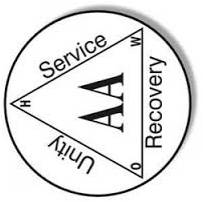 NETA65 TREATMENT WORKSHOP WHEN:   SATURDAY, AUGUST 24, 2019, 1:30-4:30 PM WHERE:  CORNERSTONE GROUP, 9090 SKILLMAN ST., SUITE 299A		    (2nd Floor, Adjacent to the Tom Thumb)-1:30-1:50   WELCOME/FOOD/FELLOWSHIP (KIMBERLY T.)-1:50-2:10   purpose OF A TREATMENT FACILITY COMMITTEE (deb s., Steve j.)-2:10-2:30   CONDUCTING AA MEETINGS IN TREATMENT FACILITIES (WAYNE H.)-2:30-2:50   GETTING THE NEWCOMER STARTED IN A HOME GROUP (BILL H.)-2:50-3:10   ‘BRIDGING THE GAP’ TEMPORARY CONTACT PROGRAM (GWEN W.)-3:10-3:25   BREAK/FOOD/FELLOWSHIP (ALL)-3:25-3:45   WORKING WITHIN THE TRADITIONS IN TREATMENT FACILITIES (ED C.)-3:45-4:30   PANEL QUESTIONS, ANSWERS & DISCUSSION (ALL)
LOTS OF GREAT FOOD, FELLOWSHIP,
FUN & REFRESHMENTS
*QUESTIONS, PLEASE CALL DEB S., @ 254-702-1142, KIMBERLY T., @ 817-704-9278, STEVE J. @ 682-228-9044
**Interpretacion en Espanol es disponible.
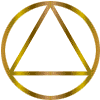 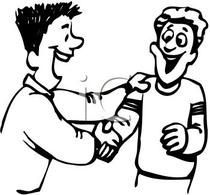